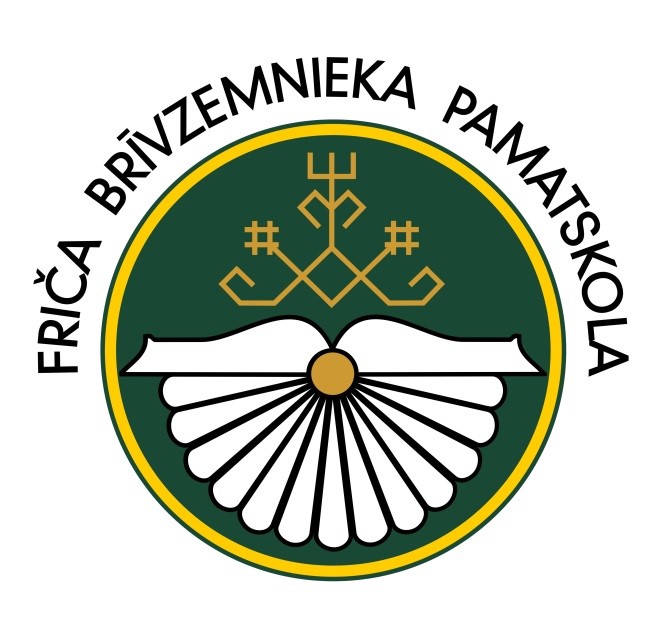 Vecāku sapulce 2024. gada 29. maijā 

Sasniedzamie rezultāti pirmsskolas izglītības posma noslēgumā jeb ko bērns SPĒJ, PROT un DARA uzsākot mācības 1. klasē skolā!
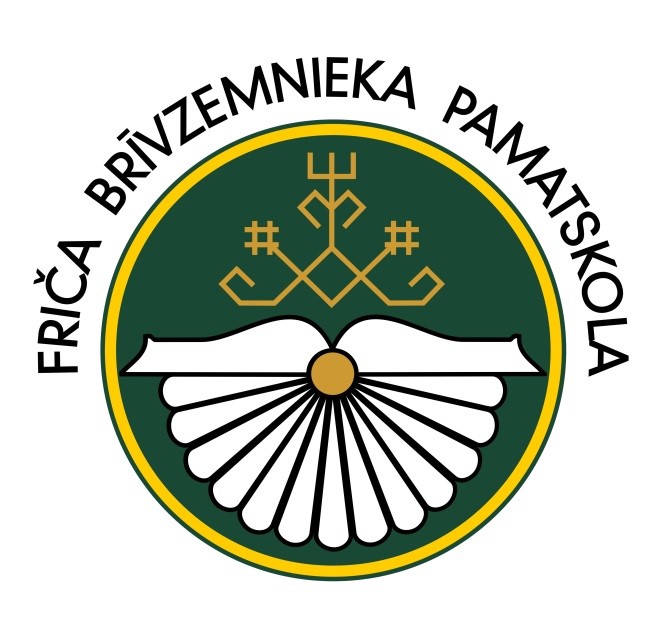 Valodu joma
Prot  sarindot notikumus secībā. 
Piedalās sarunā, klausās, nepārtrauc runātāju.
Izsaka domas un mācās tās pamatot.
Saprotami un secīgi stāsta par redzēto, dzirdēto, piedzīvoto, arī par savām emocijām un rīcību.
Klausās tekstu, nosauc tajā darbojošās personas, atstāsta notikumus, izdomā teksta turpinājumu.
Atšķir un nosauc skaņas vārdos.
7)  Pareizi izrunā visas skaņas.
8) Skaņu apzīmē ar atbilstošu burtu, raksta rakstītos burtus un vārdus neierobežotā laukumā.
9) Lasa vārdus un saprot izlasīto. 
10) Prot salikt vārdu no burtiem.
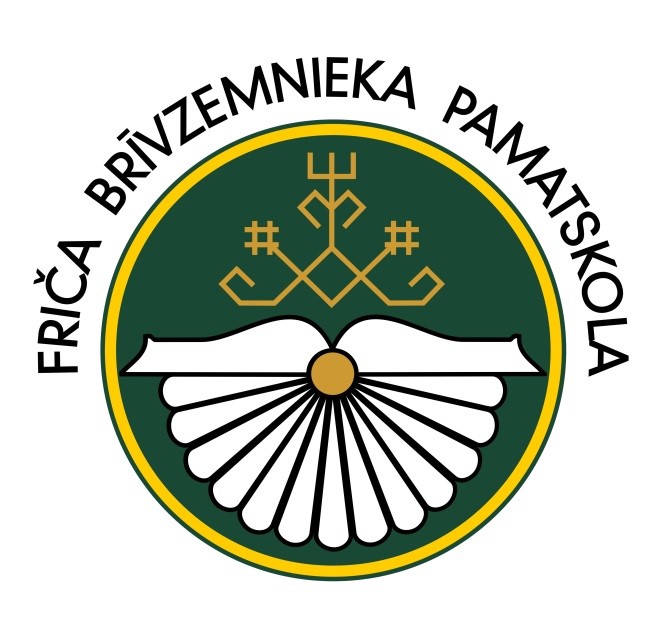 Sociālā un pilsoniskā joma
Apzinās sevi un piederību ģimenei; stāsta par savu dzīvesvietu un tās tuvāko apkārtni, kur jūtas emocionāli un fiziski droši.
Nosauc savas un cita emocijas (skumjas, bailes, izbrīns, pārsteigums) un mācās tās paust atbilstoši situācijai.
Sadarbojoties īsteno kopīgu uzdevumu un vienojas par kopīgu mērķi.
Skaidro un atšķir labu rīcību no sliktas; vajadzības gadījumā sniedz emocionālu un praktisku atbalstu.
Nosauc ārkārtas palīdzības izsaukumu numuru 112 un skaidro, kuros gadījumos to nepieciešams izmantot.
Skaidro, ka cilvēki ir dažādi: runā dažādās valodās, dažādi svin svētkus.
Skaidro, ka Latvija ir daļa no pasaules.
Atpazīst un nosauc Latvijas valsts simbolus – karogu, ģerboni un himnu, mācās ar cieņu izturēties pret tiem.
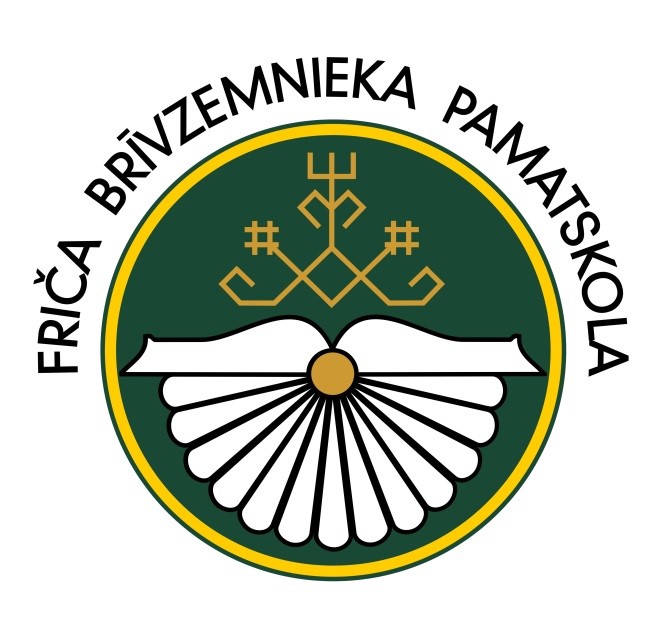 Sociālā un pilsoniskā joma
9) Saprot vienotu kārtības un drošības noteikumu nozīmi, ievēro tos.
10) Patstāvīgi sagatavojas darbam, izvēloties nepieciešamos materiālus.
11) Patstāvīgi ģērbjas un seko līdzi sava apģērba kārtībai, apzinās laikapstākļu ietekmi uz apģērba izvēli.
12) Ēd, ievērojot galda kultūru.
13) Prognozē dažādas rīcības sekas ar personīgo veselību un drošību saistītās ikdienas situācijās (saskarsme ar pazīstamu cilvēku un svešinieku, veselībai kaitīgu vielu lietošanas un sadzīves traumatisma risku mazināšana mājās, izglītības iestādē, uz ielas, rotaļās brīvā dabā, pie ūdenstilpēm un spēļu laukumos, kā arī ugunsdrošības, ceļu satiksmes drošības, elektrodrošības noteikumi).
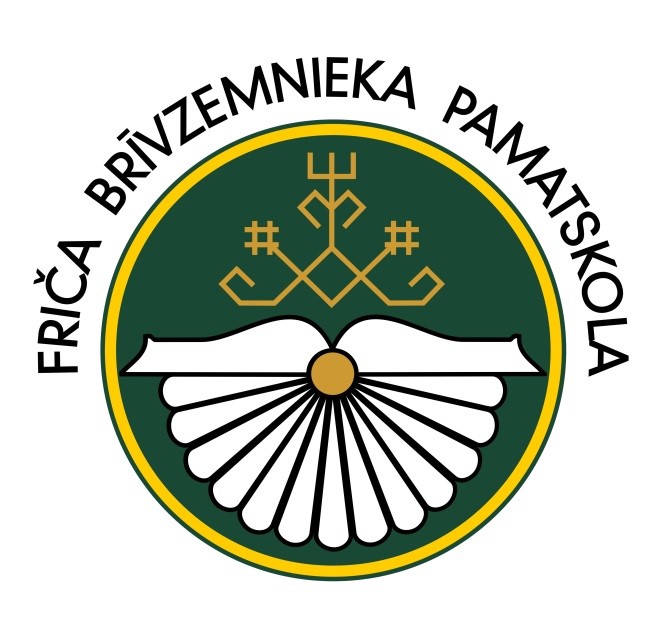 Kultūras izpratnes un pašizpausmes mākslā mācību joma
Zīmē, glezno, veido, rada kolāžu, mērķtiecīgi variē un kombinē krāsas, līnijas, laukumus, tekstūras dažādos formātos un ritmos.
Dzied individuāli atbilstoši dziesmas tonalitātei un ritmam ar pavadījumu un bez tā. 
Izspēlē pašu izdomātu vai literārā darba sižetu.
Runā dzejoļus; maina balss skaļumu un runas tempu atbilstoši dzejoļa saturam. 
Vēro, klausās un iztēlojas; rada un īsteno ideju daudzveidīgā mākslinieciskā darbībā.
Mākslinieciskajā darbībā mērķtiecīgi eksperimentē ar paša izvēlētiem materiāliem un tehniskajiem paņēmieniem. 
Muzicē individuāli un kopā ar citiem: dzied, spēlē skaņu rīkus, izpilda (improvizē) muzikāli ritmiskas kustības.
Stāsta par savu pieredzi radošā darbībā, raksturo vizuālās mākslas, mūzikas un literārā darba radīto pārdzīvojumu.
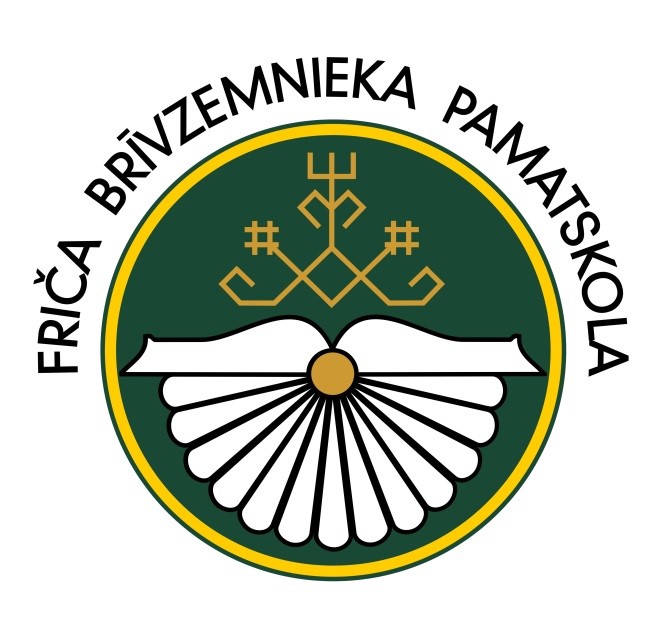 Dabaszinātņu mācību joma
Eksperimentējot salīdzina no stikla, koka, plastmasas, papīra, akmens izgatavotu priekšmetu īpašības un to izmantošanas iespējas.
Novērojot, salīdzinot un eksperimentējot izzina apkārtnē raksturīgo iežu un ūdens īpašības.
Novēro līdzenu un nelīdzenu zemes virsmu tuvākajā apkārtnē un stāsta par novēroto.
Stāsta par atšķirīgās diennakts daļās un gadalaikos novērotajām pārmaiņām dabā un laikapstākļiem.
Novēro debess ķermeņus, stāsta par novēroto.
Novērojot, salīdzinot un eksperimentējot izzina tuvākajā apkārtnē raksturīgo dzīvo organismu – augu, dzīvnieku un sēņu – pazīmes.
Iesaistās tuvākās apkārtnes sakopšanas darbos.
Saprot, ka jāsaudzē daba un tās resursi.
Ievēro un skaidro drošas uzvedības noteikumus saskarsmē ar dzīvniekiem, augiem un sēnēm.
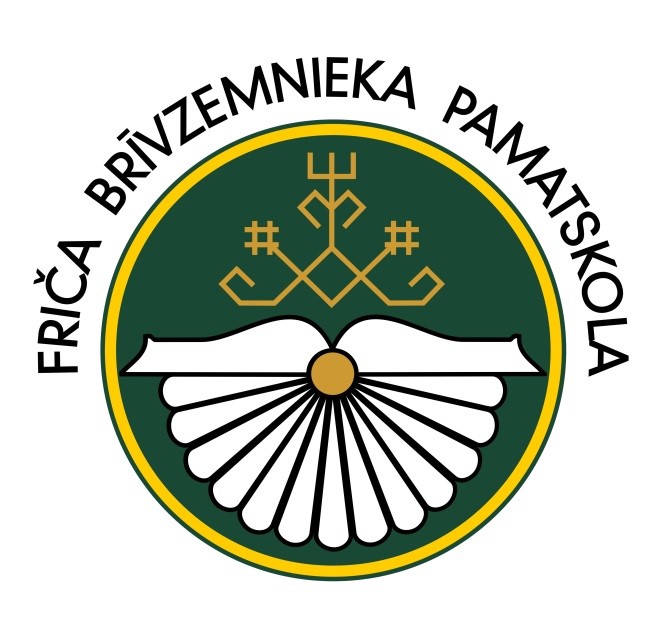 Matemātikas mācību joma
Praktiskā darbībā nosauc priekšmetu skaitu desmit apjomā.
Skaitu apzīmē ar tam atbilstošiem cipariem, raksta ciparus.
Praktiskā darbībā veido skaitļa sastāva dažādas variācijas desmit apjomā.
Grupē priekšmetus pēc vairākām pazīmēm, piemēram, krāsas, lieluma, formas, nozīmes, materiāla. 
Salīdzina priekšmetus, priekšmetu kopas pēc skaita un lieluma, lietojot jēdzienus vairāk, mazāk, tikpat, lielāks, mazāks.
Ar nosacītiem mēriem nosaka garumu, platību, ietilpību.
Ar lineālu mēra garumu.
Pēc nosacījuma un radoši veido sakārtojumus, to skaitā ritmiskas rindas no priekšmetiem un ģeometriskajām figūrām.
Izsaka pieņēmumu par skaitu attēlos un priekšmetu kopās un skaitot to pārbauda.
Izzina ģeometriskās figūras, to skaitā telpiskus ķermeņus, raksturo to formu, saista ar atpazīstamiem objektiem, vēro tos no cita skatpunkta (no augšas, no sāniem).
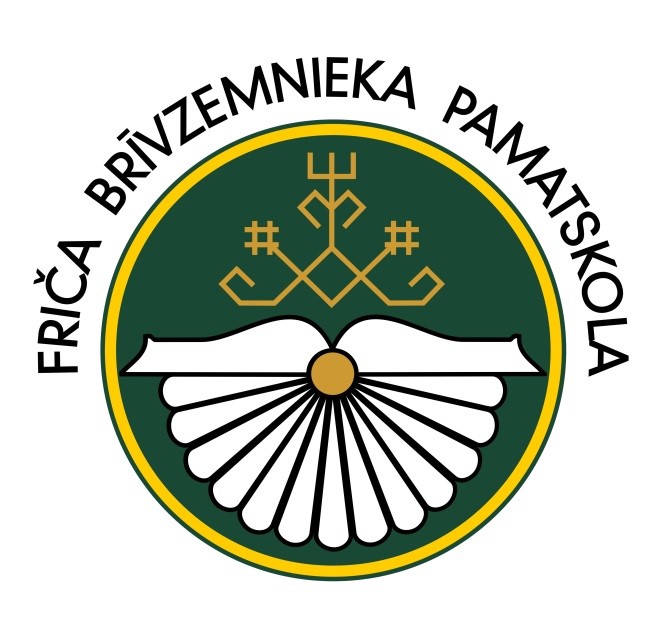 Tehnoloģiju mācību joma
1) Stāsta par savas ieceres nepieciešamību, risinājuma meklēšanu un izvēli.
2) Plāno savas ieceres īstenošanas soļus, izvēlas nepieciešamos materiālus.
3) Īsteno savu ieceri, ievērojot drošības noteikumus attiecībā uz darba piederumu un instrumentu lietojumu.
4) Novērtē ieceres īstenošanas procesu un rezultātu.
5) Apgūst dažādus tehnoloģiskos paņēmienus un drošības noteikumus savas ieceres īstenošanai no papīra un tekstilmateriāliem: līmē patstāvīgi, izvēlas atbilstošu līmi un līmēšanas paņēmienu, ievēro drošības noteikumus; izplēš no papīra vienkāršus siluetus; loka papīru pēc nosacījuma; ar šķērēm izgriež dažādus objektu siluetus; pin pīnīti no 3 pavedieniem; sien mezglu; veido uztinumu; šuj pamatdūrienu.
6)Tur un pareizā satvērienā lieto rakstāmpiederumus un darbarīkus.
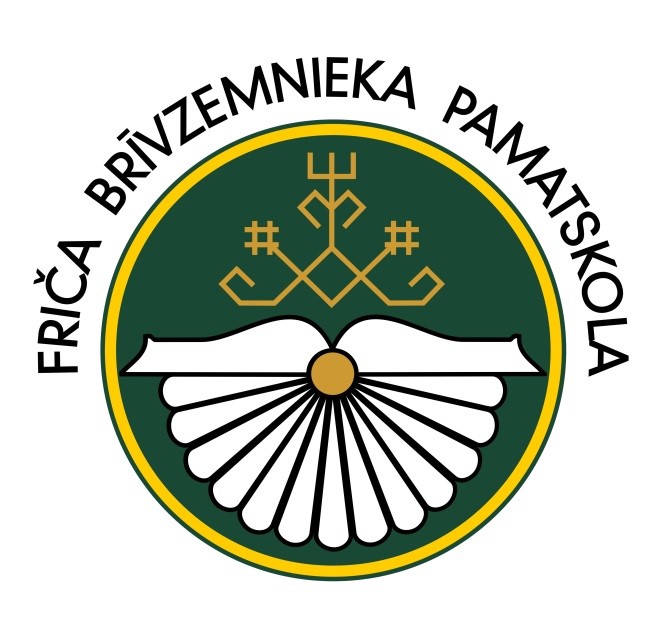 Veselības un fiziskās aktivitātes mācību joma
Pārvietojas sev un citiem drošā veidā dažādās šķēršļu joslās un kustību rotaļās; apvieno soļošanu, skriešanu, rāpošanu, rāpšanos, notur līdzsvaru, izvēlas pārvietošanās veidu atbilstoši situācijai.
Pārvar šķēršļus sev un citiem drošā veidā, izvēlas darbības veidu atbilstoši situācijai.
Pārvieto priekšmetus sev un citiem drošā veidā, izvēloties darbības veidu atbilstoši situācijai: tver, padod, ripina, velk, stumj, met, sper.
Saskata iespējamos traumu gūšanas veidus un ievēro drošības noteikumus, pārvietojoties, pārvarot šķēršļu joslu, pārvietojot priekšmetus.
Apzinās savu dzimumu un ķermeņa neaizskaramību. 
Ikdienā regulāri ievēro personīgo higiēnu.
Stāsta, kādi individuālie aizsardzības līdzekļi jālieto dažādās kustību aktivitātēs, piemēram, pārvietojoties ar velosipēdu.
BurtnīcasMATEMĀTIKĀ                           LATVIEŠU VALODĀ
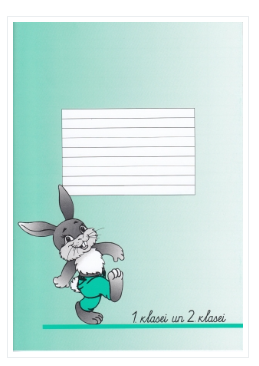 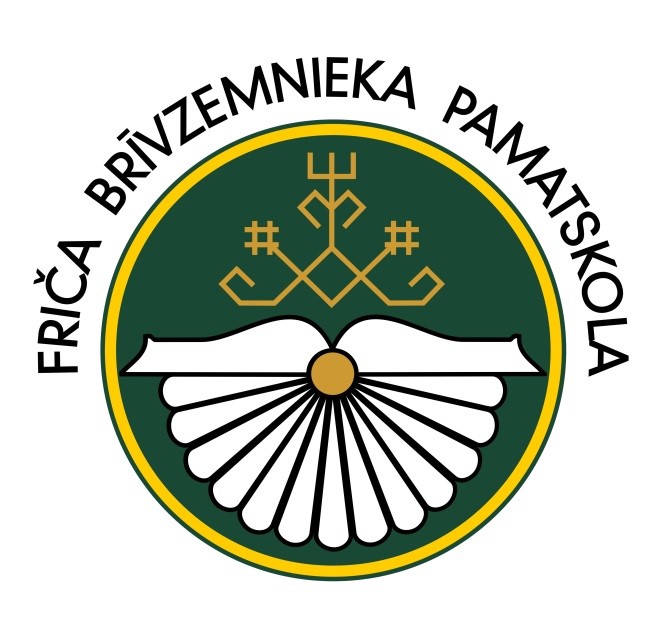 Ieteikumi vasarā
Lasīt grāmatas (vecāki lasa priekšā, nelielu fragmentu lasa pats bērns).
Pastāstīt, ko dzirdējis, pārrunāt.
Daudz kustēties, būt dabā (ūdens, smiltis), ceļot, iet kājām, braukt ar velosipēdu.
Spēlēt galda spēles.
Zīmēt, darboties ar sīkiem priekšmetiem (mozaīkas, lego, u.c.)
Kopā ar bērnu atrast drošāko ceļu uz skolu.
Par skolu un mācībām runāt pozitīvi.
Vecāku pozitīvs piemērs grāmatu lasīšanai.
Adaptācijas nedēļa 3. – 7. jūnijā
Pulcēšanās skolas pagalmā katru rītu no plkst. 09:10 – 09:20 pie klašu audzinātājām, lūgums nekavēt!
Mācību stundas no plkst. 9:30 – 11:00
Vecāki bērnus sagaida skolas pagalmā no plkst. 11:10 – 11:30. Lūgums izturēties atbildīgi un ierasties bērnam pakaļ laikus, neradot satraukumu bērnam.
SVARĪGI! Bērns drīkst pamest skolas teritoriju tikai tad, kad vecāks ir apliecinājis savu ierašanos pakaļ bērnam pie klases audzinātāja! 
Līdzi jābūt penālim ar rakstāmpiederumiem (krāsu zīmuļi, parastais zīmulis, pildspalva, dzēšgumija), šķērēm un līmes zīmulim, ūdens pudelei, galvassegai.
Dienā, kad plānota sporta nodarbība, līdzi nepieciešams maiņas krekliņš, sportam piemēroti un droši apavi.
Dienā, kad plānota ritmikas nodarbība, līdzi nepieciešams maiņas krekliņš un dejošanas čībiņas (češkas).
Vēlams adaptācijas nedēļas apmeklējums! Tā ir iespēja iepazīties ar skolas telpām, skolotājiem un jaunajiem klases biedriem.
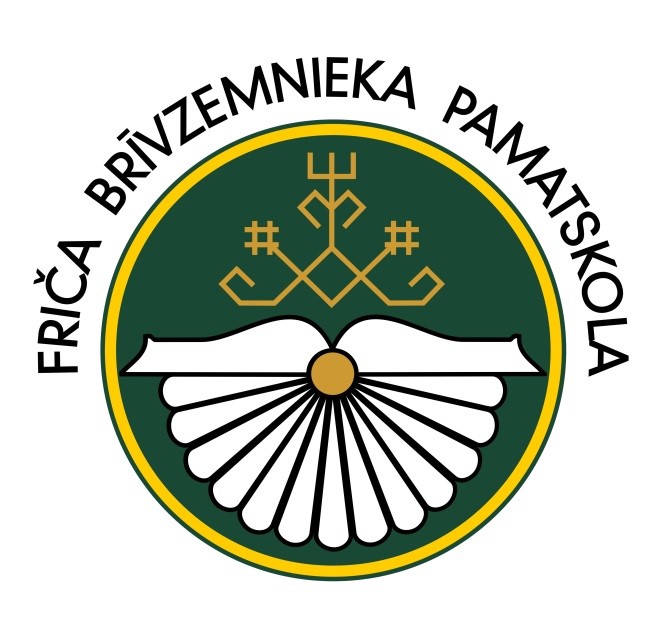 Veiksmīgi sagatavoties skolai spēj katrs bērns, bet veiksmes atslēdziņa ir pieaugušo rokās...
TIKSIMIES AUGUSTA NOSLĒGUMĀ KLASES VECĀKU SAPULCĒ! (informāciju no klašu audzinātājām saņemsiet augusta otrajā pusē norādītajā vecāku e-pastā)